CFS Reversable Close Fitted Mask Project I
Supplies Needed
Step 1
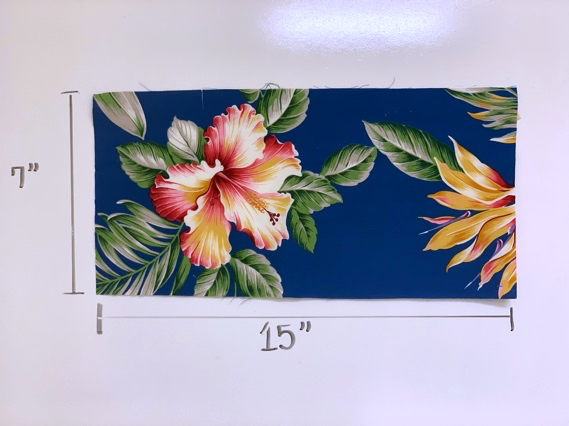 Cut out two 7’’ x 15” cloths from your cotton material.
Step 2
Select one cloth and fold it in half.
If there is a pattern on the cloth, have the outer pattern facing outwards as seen in the clip.
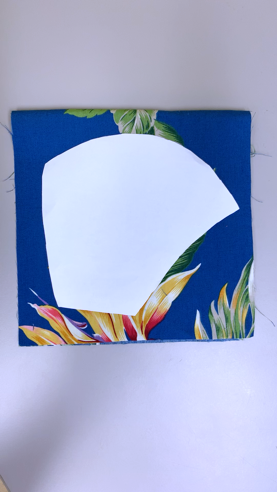 Step 3
Place CFS Mask template on the folded cloth and cut along the edges.

Helpful hint: You can outline the template and cut with scissors/exacto knife / rotary cutter.
Step 4
You should have a two cut out pieces that mirror each other as seen in the clip.
STEP 5
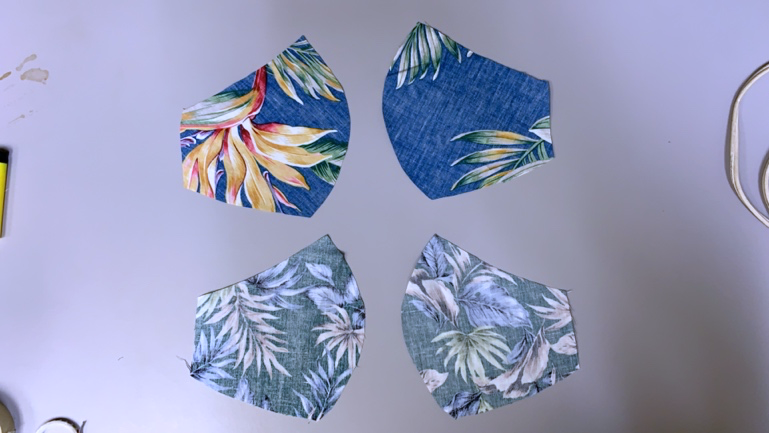 Repeat steps 2,3,4 with the second 7” x 15” cloth.

You should now have a total of 4 pieces of fabric using this template. 

You should now have two sets of mirror images.
STEP 6
Take one fabric set and flip. The inside design should now be facing outside.
  
Do this for both fabric sets.
STEP 7
Grab your ruler and identify 3/8th ‘’ inch seam from the rounded edge on both sets.
Step 8
Sew along the 3/8th” edge.
 
Do this for both sets.
Step 9
Clip small notches into the fabric on the outer part of the 3/8th seam. 

Fun Fact: This will reduce bulk of the seam.
Step 10
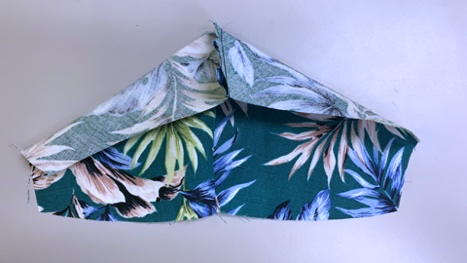 Select one of the newly sewn pieces and open.
Step 11
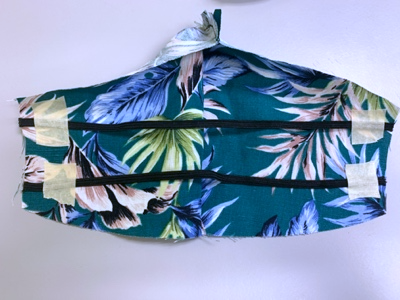 Place elastic bands horizontally along the open mask. 3/8th “ from the top.
Repeat the same process along the bottom of the mask.
 
Helpful hint: I like to use paper tape to hold the elastic bands into place.
Step 12
Take your second cloth piece and place it on top of the elastic bands. 
 
Make sure that the cloth set mirrors each other as seen in the clip.
Step 13
Begin sewing the edges together. Leave a small space unsewn as seen in the image.
 
This unsewn portion will be used to turn the fabric inside out.
Step 14
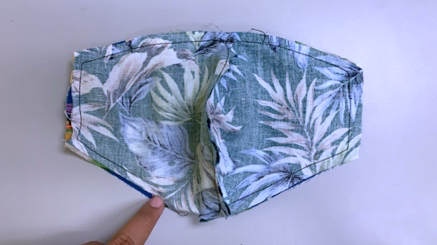 After sewing the edges around the two pieces. You should have an open unsewn portion.
 
Turn the fabric inside out through this open slot.

See image.
Step 15
Once the cloth is turned inside out sew the open slot.

Clip any excess threads. And iron the cloth.
ENJOY YOUR REVERSIBLE MASK